Финансовый отдел администрации городского округа ЗАТО Свободный                                                                                                                                                                                                                   Svobodfin.vs@gmail.com
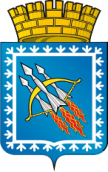 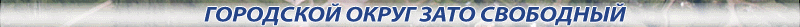 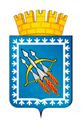 «Бюджет для граждан» познакомит вас с основными положениями бюджета городского округа ЗАТО Свободный на 2017-2019 годы.
Граждане – как налогоплательщики и как потребители муниципальных услуг – должны быть уверены в том, что передаваемые ими в распоряжение государства средства используются прозрачно и эффективно, приносят конкретные результаты, как для общества в целом, так и для каждой семьи, для каждого человека.
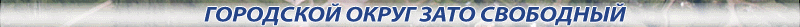 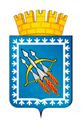 О финансовом отделе
Разработчиком презентации «Бюджет для граждан» является финансовый отдел администрации городского округа ЗАТО Свободный - отраслевой (функциональный) орган администрации городского округа ЗАТО Свободный. 
Основные задачи управления: 
1. Составление проекта бюджета на очередной финансовый год и плановый период; 
2. Организация исполнения бюджета;
3. Осуществление финансового контроля за исполнением бюджета.
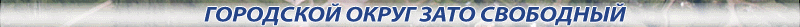 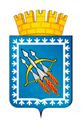 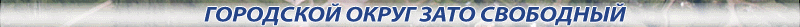 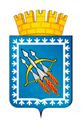 Бюджет - форма образования и расходования денежных средств, предназначенных для финансового обеспечения задач и функций местного самоуправления.

За каждой цифрой – организация предоставления общедоступного и бесплатного образования, организация отдыха детей в каникулярное время, создание условий для обеспечения населения услугами организаций культуры и спорта, социальные выплаты гражданам, и еще многое другое…
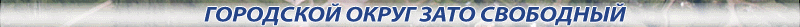 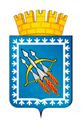 Основные направления расходов бюджета
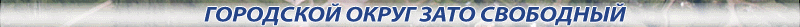 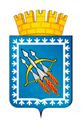 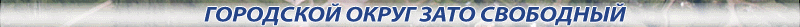 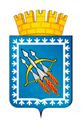 Проект бюджета городского округа ЗАТО Свободный составляется на три года – очередной финансовый год и плановый период 
Очередной финансовый год – год, на который составляется проект бюджета
Плановый период – два финансовых года, следующих за очередным финансовым годом
Составление проекта бюджета основывается на:
• Бюджетном послании губернатора Свердловской области «Об основных направлениях бюджетной и налоговой политики Свердловской области в 2017 году и плановом периоде 2018-2019 годов
• Прогнозе социально-экономического развития городского округа ЗАТО Свободный
• Основных направлениях бюджетной политики и основных направлениях налоговой политики 
• Муниципальных программах
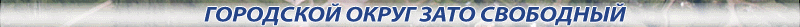 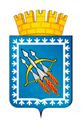 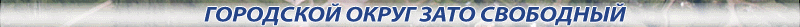 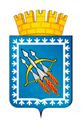 Публичные слушания
Публичные слушания - форма участия населения в осуществлении местного самоуправления.
 Публичные слушания организуются и проводятся с целью выявления мнения населения по проекту бюджета города очередной финансовый год и плановый период. 
Каждый житель вправе высказать свое мнение, представить материалы для обоснования своего мнения, представить письменные предложения и замечания для включения их в протокол публичных слушаний. 
Результат публичных слушаний - заключение, в котором отражаются выраженные позиции жителей городского округа ЗАТО Свободный и рекомендации, сформулированные по результатам публичных слушаний. Заключение о результатах публичных слушаний подлежит опубликованию.
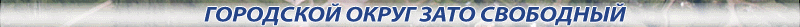 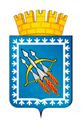 Показатели социально- экономического развития
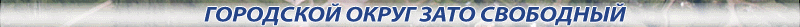 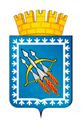 Основные характеристики  бюджета,   млн. руб.
Приоритетом бюджетной политики при формировании расходной части бюджета остается ее  социальная направленность – более 70% расходов в 2017 году планируется направлять на социально-культурную сферу..
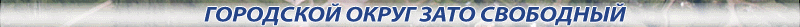 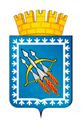 Основные характеристики  бюджета,   млн. руб.
Приоритетом бюджетной политики при формировании расходной части бюджета остается ее  социальная направленность – более 70% расходов в 2018 году планируется направлять на социально-культурную сферу..
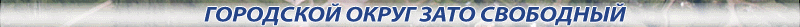 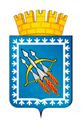 Основные характеристики  бюджета,   млн. руб.
Приоритетом бюджетной политики при формировании расходной части бюджета остается ее  социальная направленность – более 70% расходов в 2019 году планируется направлять на социально-культурную сферу..
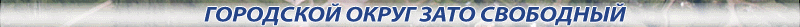 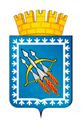 Доходы бюджета
Доходы бюджета  - поступающие в бюджет  денежные средства
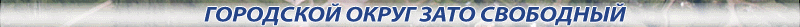 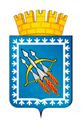 Динамика поступления доходов
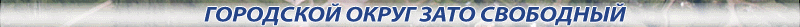 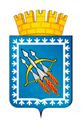 Динамика поступления доходов
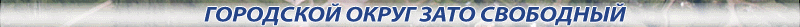 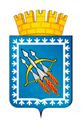 Структура доходов бюджета
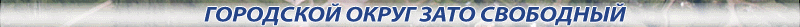 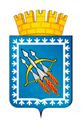 Структура доходов бюджета
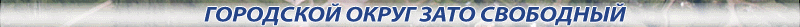 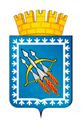 Структура доходов бюджета
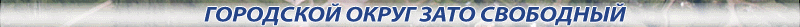 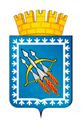 Расходы бюджета
РАСХОДЫ  БЮДЖЕТА  - выплачиваемые из бюджета  денежные средства
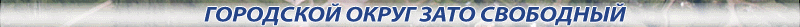 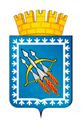 Структура расходов бюджета 2017 год
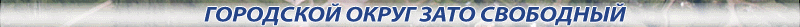 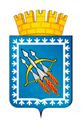 Структура расходов бюджета 2018 год
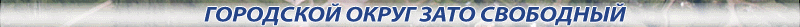 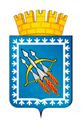 Структура расходов бюджета 2019 год
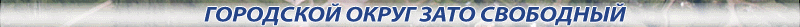 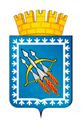 Расходы бюджета
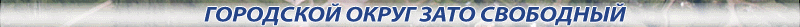 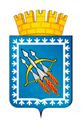 Расходы бюджета (муниципальные программы и непрограммные направления)
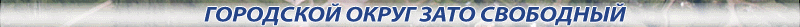 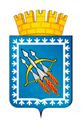 Структура расходов 2017 год
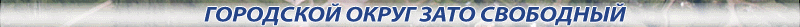 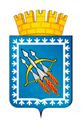 Среднемесячная номинальная начисленная заработная плата работников муниципальных учреждений (в рублях)
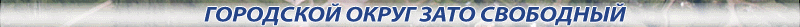 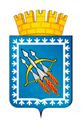 Расходы на образование
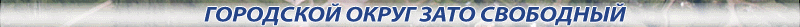 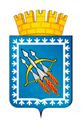 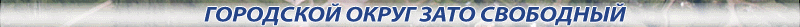 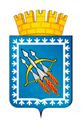 Структура расходов  на образование 2017 год (млн. руб.)
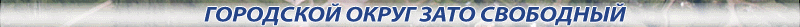 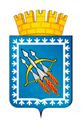 Расходы бюджета муниципального образования на 1 обучающегося  общеобразовательного учреждения в год (тыс. руб.):
Увеличение расходов в 2017 году на 1 обучающегося составляет 5,7 тыс. руб. или 6,4 %
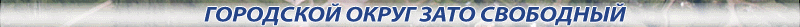 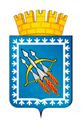 Объем средств бюджета городского округа ЗАТО Свободный на  дошкольное образование в 2016-2017 годах
В 2016 году в бюджете городского округа учтены расходы на строительство детского сада на 160 мест
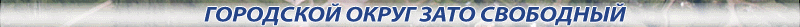 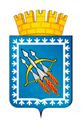 Расходы на культуру
Объем расходов в 2017 году на культуру в расчете на 1 жителя городского округа ЗАТО Свободный  составляет  2,9 тыс. руб.
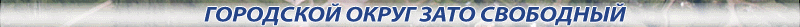 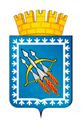 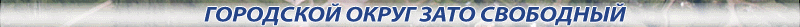 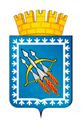 Объем расходов в 2017 году в области физической культуры и спорта в расчете на 1 жителя городского округа ЗАТО Свободный  составляет  0,1 тыс. руб.
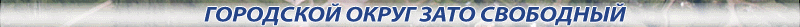 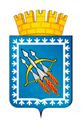 Расходы на жилищно- коммунальное хозяйство в 2017 году
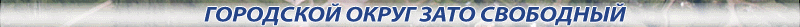 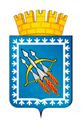 Расходы на жилищно- коммунальное хозяйство
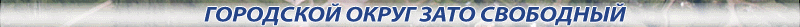 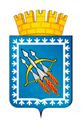 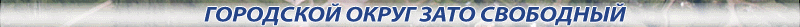 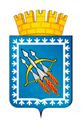 Межбюджетные отношения
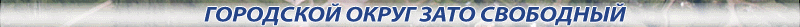 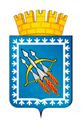 Из областного бюджета в бюджет городского округа  перечисляются межбюджетные трансферты  в форме:
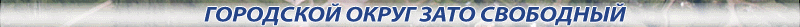 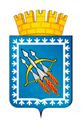 Межбюджетные трансферты
млн.руб.
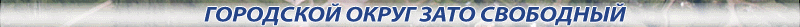 Межбюджетные трансферты
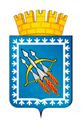 «Бюджет для граждан» -  2017-2019        
Настоящая информация подготовлена во исполнение Бюджетного послания губернатора Свердловской области «Об основных направлениях бюджетной и налоговой политики Свердловской области в 2017 году и плановом периоде 2018-2019 годов
Информация размещена на сайте:
http://aдм-ЗАТОСвободный.РФ
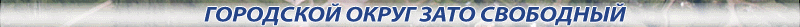